Analog vs. Digital
https://www.youtube.com/watch?v=WxJKXGugfh8
Digital Communications
Wave signal are sent in pulses (digital, or discrete) 
The amplitude of the pulse does matter
as long as it is big enough to reliably reach the receiver at the other end
Either a 0 or a 1 is transmitted, and there are no concerns about in-between values.
Activity 1:  First Message—a Digital Stream
What does digital mean (in terms of an adjective describing transmitting messages)?
communicating only discrete (rather than continuous) values. 
The simplest digital signals would therefore communicate only one of two possible values
In this activity, all waves will communicate one of two possible values (e.g., a digital signal). 
When the transmitter sends one pulse, that corresponds to a value of 1. 
Two quick pulses right after each other corresponds to a value of 0 (in keeping with the digital tradition of 0s and 1s rather than 1s and 2s; see Figure 2). 
Sending nothing as a 0 leads to confusion about whether something was actually sent or the transmitter is just waiting longer between signals.  One way to remember that two pulses represents 0 is to think of the two pulses as canceling each other.
Transmitter
The student generating the wave signal is the “transmitter”
the component in an electronic system that sends a radio or TV wave out over the air.
Receiver
The student holding the other end is simply there to anchor the spring and doesn’t have an analog in the electronic system. 
A third student, the “receiver,” is now brought into the model. 
This student either wears a blindfold or closes his or her eyes so that he or she can’t see the wave pulse when it arrives.
The blindfolded receiver puts the edge of his or her flat hand perpendicular on the floor (pinky down, thumb up) with the palm facing the spring, about 20 cm from the nonmoving spring (that distance can be varied depending on how big a wave the transmitter sends). 
The blindfolded student who senses the wave when it passes simulates how the electronic components of a receiver react when an incoming electromagnetic wave arrives—the receiver senses that a wave pulse has arrived.
Image Generator
Finally, a fourth student on the team is given a clipboard with graph paper and pencil. 
This student is the “image generator,” which simulates the components of the system that translate incoming signals received into an output message for humans to process.
Coding Pulses into Digital 0s and 1s
Task Directions
The transmitter writes a random string of about 10 0s and 1s on an index card, keeping them secret from the receiver and image generator, and then begins transmitting them. 
When the blinded receiver feels either one pulse (a 1) or two quick pulses (a 0), he or she says aloud what was received, and the recorder writes it down. 
The transmitter should wait until the receiver has verbalized the received digit to send the next one to avoid sending digits too fast. 
After sending the stream of 10 digits, the transmitter says, “End of message.”
The receiver takes off the blindfold, and all four team members then compare the original message stream with the recorded one.
Strengths and Weaknesses of Model
Identify what each part of the model represents
What are the model’s strengths?
What are the model’s limitations?
How might the model help in terms of thinking about the science. 
Document in their science notebooks this specific model (using sketches and labels) and its strengths and weaknesses.
Assessment Checkpoint
Rubric
Activity 2:Analog Communication
codes are based on the amplitude of the pulse (this is how AM, or amplitude modulation, radio signals work). 
To model analog wave transmission, the concept is for you to send a predetermined set of different amplitudes of waves, and for the receiver to pick up and identify those various amplitudes. 
For examples of generating analog waves that have a wide variety of possible amplitudes, you could create a code using wave signals with amplitudes in units varying between 20 and 60 cm. For example, the transmitter may intend to send the coded four-value amplitude signal of 10 cm, 40 cm, 30 cm, and 60 cm. As one of those waves comes by, the receiver indicates which amplitude was received.
Given the difficulty of precisely sensing a specific amplitude, the receiver might tell the image generator to write down a received code of 20 cm, 60 cm, 10 cm, and 50 cm. In this example, the receiver got none of the four values correct, probably in part due to the spring rubbing on the floor/table as the wave pulse passed down the line. 
This imprecision would register as static (or a degradation of the signal from the original transmission.)
Static
Did you find it harder to consistently get 100% accuracy with this analog signal—which represents “static” in the signal?
This approach models disturbances to amplitude modulation analog signals in the atmosphere, something most noticeable during a thunderstorm. 
Video with some static (e.g., the 1969 Moon landing, which is available on YouTube) to provide contrast to the digital TV signals with which you are familiar.
	https://www.youtube.com/watch?v=RMINSD7MmT4
Activity 3:  Sending the Letter X
With the communication technology model now firmly established, the next transmission will send the letter X (see Figure 4) rather than a random stream of 0 and 1 digits. 
You need to all be aware of the sequence for putting either a 0 or a 1 in each of the boxes in a 3 × 3 grid, which is typically done left to right, from top row to bottom. 
Once that ordering of received signals is clear then your streams of 0s and 1s would be recorded by the image generator in a 3 × 3 box they have drawn on grid paper, rather than recording the stream in one long, continuous line. 
A nine-digit stream of 0s and 1s will fill this 3 × 3 grid, with each 1 represented by a shaded cell and each 0 represented by a white cell.
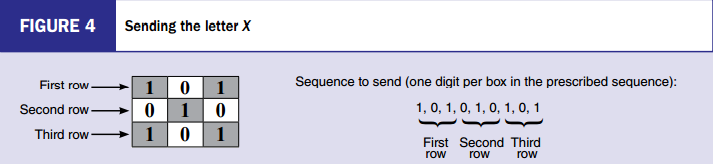 Sending Letters
After successfully sending the letter X, send out a few more low-resolution letters to each other. 
Taking turns with each role, create a letter in a 3 × 3 grid by shading in cells to make a letter, such as those shown in Figure 5. 
The transmitter then generates the nine-digit code for the letter, and that code is sent to the receiver, who then tells the image generator whether to record a 0 or 1 in the “message grid,” which is simply a blank 3 × 3 grid on the paper being used by the image generator. 
Finally, after the image generator shades in all of the 1s transmitted, the message grid should be the same letter as the one originally sent (see Figure 5).